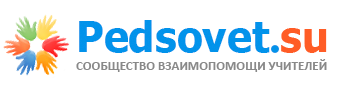 Тема : «Решение контекстных задач по биологии и химии»
Автор: Горчакова О.А., учитель биологии и химии МБОУ «Найдёновская школа"
Екатерина Великая и граф Суворов, говоря о звезде, имели в виду одно и то же?
Лингвистический энциклопедический словарь
Конте́кст (от лат. contextus — «соединение», «связь») — законченный отрывок письменной или устной речи (текста), общий смысл которого позволяет уточнить значение входящих в него отдельных слов, предложений,
Контекстная задача – это задача мотивационного характера, в условии которой описана конкретная жизненная ситуация, коррелирующая с имеющимся социокультурным опытом учащихся (известное, данное); требованием (неизвестным) задачи является анализ, осмысление и объяснение этой ситуации или выбор способа действия в ней, а результатом решения задачи является встреча с учебной проблемой и осознание ее личностной значимости.
Задача №1
Металлы – тела твердые, ковкие, блестящие. Лишь один из них является исключением. 
Руду, содержащую этот металл, китайцы называли «кровью дракона». Рассмотрите взаимодействие этого металла с концентрированной серной кислотой и определите, какой газ и в каком количестве выделится при этом?
Задача №2
Этот металл в большом количестве содержат моллюски. В их крови он играет такую же роль, что железо в крови других животных. У человека он содержится в печени. Самый известный минерал, в котором данный металл содержится – малахит (т.е. его гидроксокарбонат). Его именем назван век в истории цивилизации. Определите данный металл, рассчитайте  объем газа, выделившегося при взаимодействии 250г малахита, содержащего 10% примесей со 150г  20% соляной кислоты.
Задача №3
В настоящее время в качестве материала для изготовления ювелирных украшений нередко используют белое золото. Белое золото 585-й пробы – это сплав, состоящий из трех металлов (массовая доля золота 58,5%, серебра – 26%, остальное палладий). Рассчитайте массу чистого золота, содержащегося в обручальном кольце ручной работы из белого золота 585 пробы, украшенного 23 бриллиантами общей массой 0, 23 карата. Масса кольца 3,8 г. 1 карат = 0,2 г.
Задача №4
Какой объем (н.у.) углекислого газа заполнит поры бисквитного торта, если для его приготовления Алена взяла 2 г питьевой соды с содержанием примесей 0,1% и обработала уксусной кислотой?
Задача №5
- Массовая доля фосфора составляет примерно 1% от массы тела человека. Рассчитайте массу фосфора в вашем организме. В каком количестве плавленого сыра с массовой долей фосфора 0,8% содержится такая же его масса, как в вашем организме?
- В человеческом организме в общей сложности содержится примерно 25 мг йода, причем половина всей массы находится в щитовидной железе. Посчитайте, сколько атомов йода находится: а) в щитовидной железе; б) в человеческом организме в целом.
Задача  №6
Массовая доля вещества в растворе
- Первым кровезаменителем, которым воспользовались хирурги еще в 1960г был 0,85% водный раствор хлорида натрия. Вычислите количество вещества хлорида натрия, необходимого для получения 550,6г раствора, массовая доля в котором соли 0,85%.
- Вычислите массу сульфата цинка, который необходим для получения 10г раствора глазных капель, применяемых для лечения коньюктивита, если известно, что массовая доля соли в растворе 0,25%.
Задача №7
В начале XX столетия геологи зашифровывали на картах места открытия руд ценных металлов при помощи координат химических элементов в Периодической системе. Арабской цифрой указывали номер периода, а римской – номер группы. Кроме того, в записях были еще буквы русского алфавита – А или Б. На одной из старых карт нашли обозначения: 4VI Б, 4VIII Б2, 6I Б, 6II Б. Расшифруйте записи геологов.
Предполагаемый ответ: 
Координаты 4VI Б в Периодической системе означают 4-й период и VIБ-группу, элемент хром; 4VIIIБ2 – 4-й период, VIII Б2-группу, элемент никель; 6IБ – 6-й период, IБ-группа, элемент золото; 6IIБ – 6-й период, IIБ-группа, элемент ртуть.
Задача №8
Царица эльфов
Существует некий серебристо-белый металл, тугоплавкий, легкий, стойкий на воздухе и в морской воде. Его название связано с именем царицы эльфов из старинных германских сказок. Он пластичен, хорошо подвергается ковке, прокатке в листы и даже в фольгу. Примеси кислорода, азота, углерода и водорода делают металл хрупким, лишают его пластичности, а заодно снижают его химическую активность. В чистом виде металл реагирует с фтороводородной и (при нагревании) с соляной кислотой, образуя фиолетовые растворы. Стружка металла способна загораться от спички, а порошок его вспыхивает от искры и пламени. В пылевидном состоянии металл на воздухе может даже взорваться и превращается при этом в диоксид. В присутствии окислителей (например, нитрата калия) металл реагирует с расплавами щелочей. Какой это металл?
Предполагаемый ответ: 
Царицу эльфов звали Титания, отсюда, вероятно, и имя элемента –  титан. Реагируя с фтороводородной кислотой, титан образует гексафторотитанат(III) водорода, а с соляной кислотой и другими кислотами-неокислителями –  соли титана(III) и водород:
2Ti + 12HF = 2H3[TiF6] + 3Н2↑
2Ti + 6НС1 = 2TiCl3 + 3Н2↑
Сгорая на воздухе, титан превращается в диоксид титана ТiO2, а в расплаве щелочи, содержащем KNO3, переходит в титанат(IV) калия:
Ti + 2KOH + 2KNO3 = K2TiO3 + 2KNO2 + Н2О
Задача  №9
По теме «Млекопитающие»
Литература.
• Определите систематическое положение 10 любых героев сказки К. Чуковского «Телефон». (Бегемот, медведь, кенгуру, слон, верблюд - млекопитающие; крокодил - рептилия; цапля -птица; лягушка - земноводное.)
• Напишите названия 5 басен И. Крылова, главными героями которых являются млекопитающие животные. Укажите яркие черты их характеров, описанные в баснях. («Волк на псарне», «Зеркало и Обезьяна», «Слон и Моська», «Свинья под дубом», «Волк и Ягненок», «Ворона и Лисица», «Мартышка и очки».)
Задача № 10
«Расстроится ли свадьба принца Уно?»
Единственный наследный принц Уно собирается вступить в брак с прекрасной принцессой Беатрис. Родители Уно узнали, что в роду Беатрис были случаи гемофилии. Братьев и сестёр у Беатрис нет. У тёти Беатрис растут два сына - здоровые кре­пыши. Дядя Беатрис целыми днями пропадает на охоте и чувст­вует себя прекрасно. .Второй же дядя умер ещё мальчиком от потери крови, причиной которой стала глубокая царапина. Дяди, тётя и мама Беатрис - дети одних родителей. С какой вероятно­стью болезнь может передаться через Беатрис королевскому ро­ду её жениха?
Ответ: построив предполагаемое генеалогическое древо, можно доказать, что ген гемофилии был в одной из Х-хромосом бабушки Беатрис; мать Беатрис могла получить его с вероятно­стью 0,5, сама Беатрис - с вероятностью 0,25.
Задача №11
«Контрабандист»

В маленьком государстве Лисляндии вот уже несколько сто­летий разводят лис. Мех идёт на экспорт, а деньги от его прода­жи составляют основу экономики страны. Особенно ценятся се­ребристые лисы. Они считаются национальным достоянием, и перевозить их через границу строжайше запрещено. Хитроумный контрабандист, хорошо учившийся в школе, хочет обману п. таможню. Он знает азы генетики и предполагает, что серебристая окраска лис определяется двумя рецессивными аллелями гена окраски шерсти. Лисы с хотя бы одним доминантным аллелем - рыжие. Что нужно сделать, чтобы получить серебристых лис на родине контрабандиста, не нарушив законов Лисляндии'!
Задача №12
На уроке технологии учащийся при несоблюдении правил техники безопасности на станке повредил кисть правой руки. Из раны текла ярко-алая кровь. Первые несколько секунд она била фонтаном, затем фонтан превратился в пульсирующую струю.
Задача: 
1. Проанализируйте ситуацию и определите вид кровотечения. Обсудите в группе, составьте и запишите алгоритм действий при оказании первой помощи при данном кровотечении. 
2. Составьте перечень действий правильного наложения жгута.
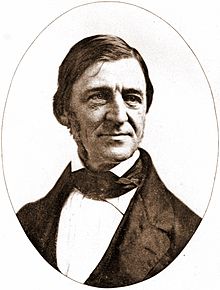 Ральф Эмерсон
«Учитель - человек, который может делать трудные вещи легкими»
БЛАГОДАРЮ ЗА ВНИМАНИЕ!